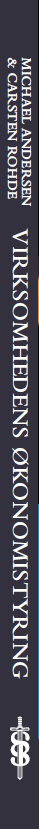 Virksomhedens økonomistyring
Kapitel 6 – Standardomkostningsregnskab for de variable omkostninger

Kapitel 7 - Budgettering af kapacitet og kapacitetsomkostninger

Kapitel 8 - Regnskabet for kapacitet og kapacitetsomkostninger
Virksomhedens økonomistyring
© Michael Andersen og Carsten Rohde
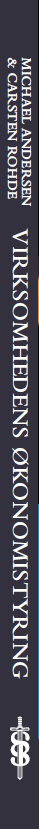 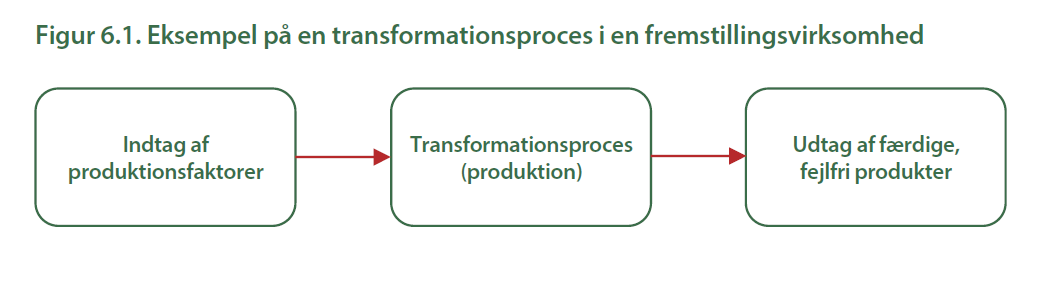 Virksomhedens økonomistyring
© Michael Andersen og Carsten Rohde
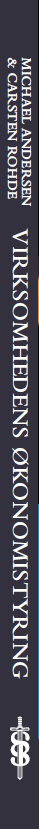 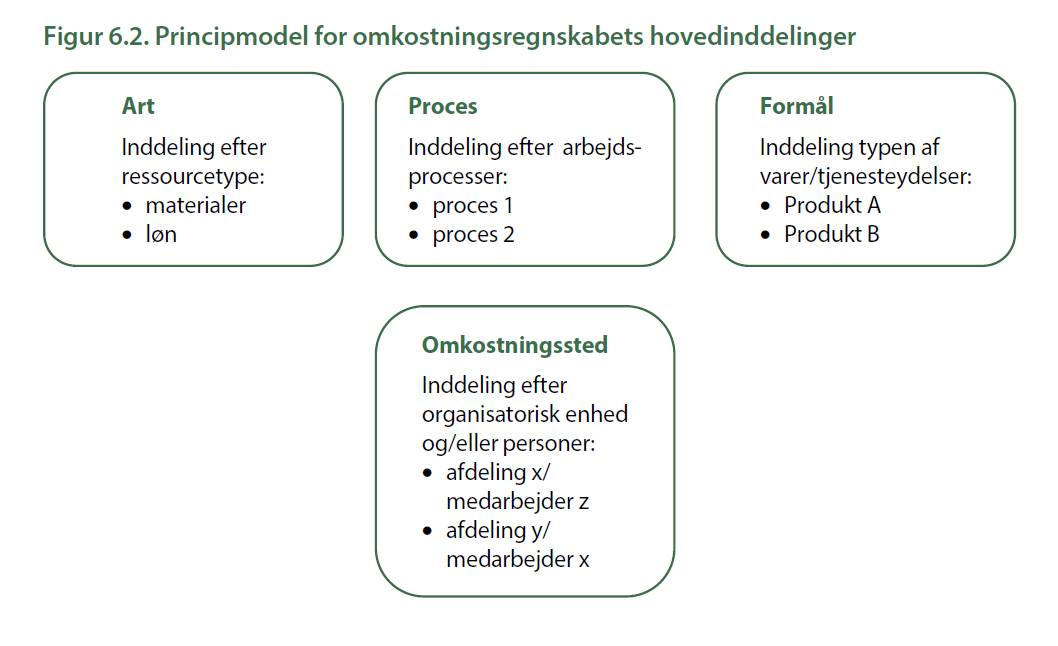 Virksomhedens økonomistyring
© Michael Andersen og Carsten Rohde
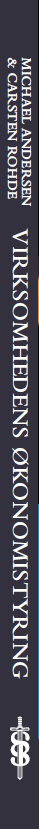 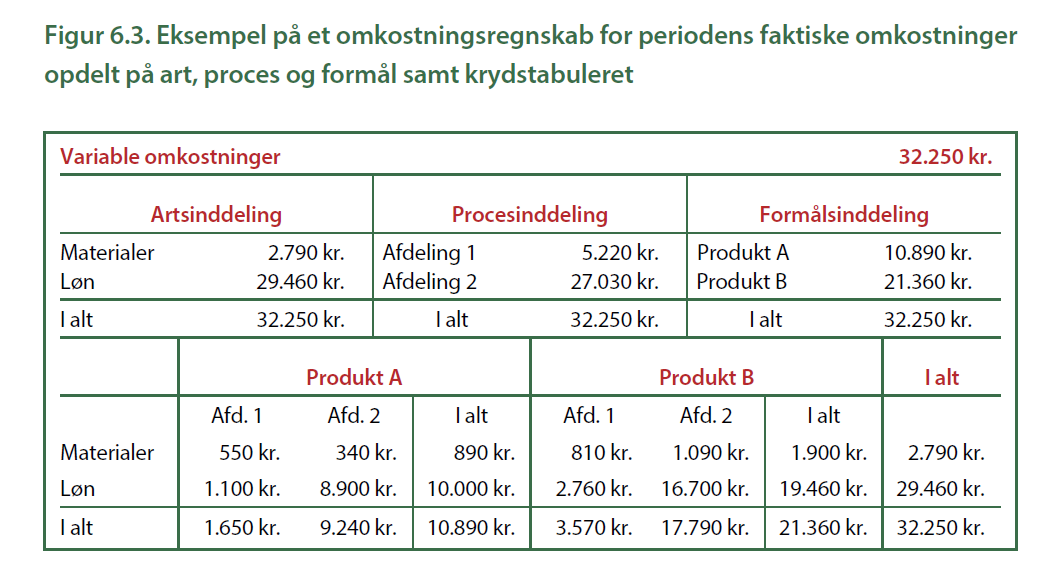 Virksomhedens økonomistyring
© Michael Andersen og Carsten Rohde
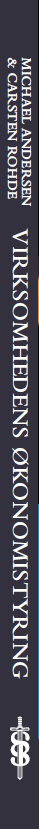 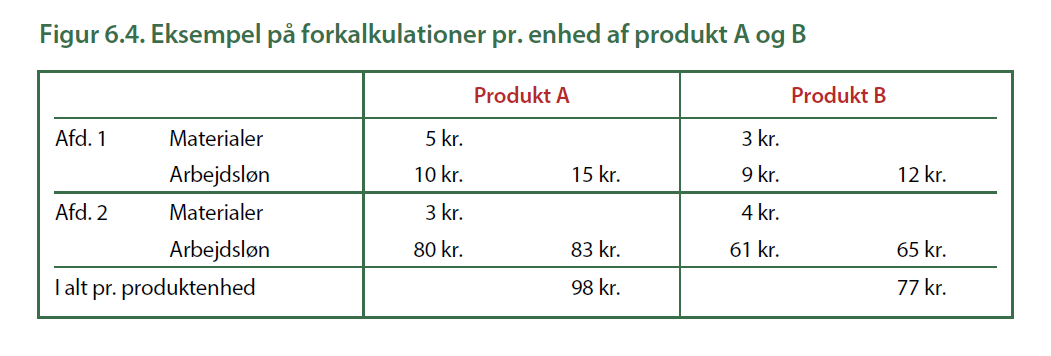 Virksomhedens økonomistyring
© Michael Andersen og Carsten Rohde
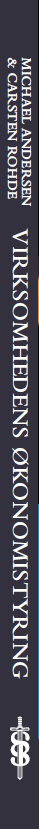 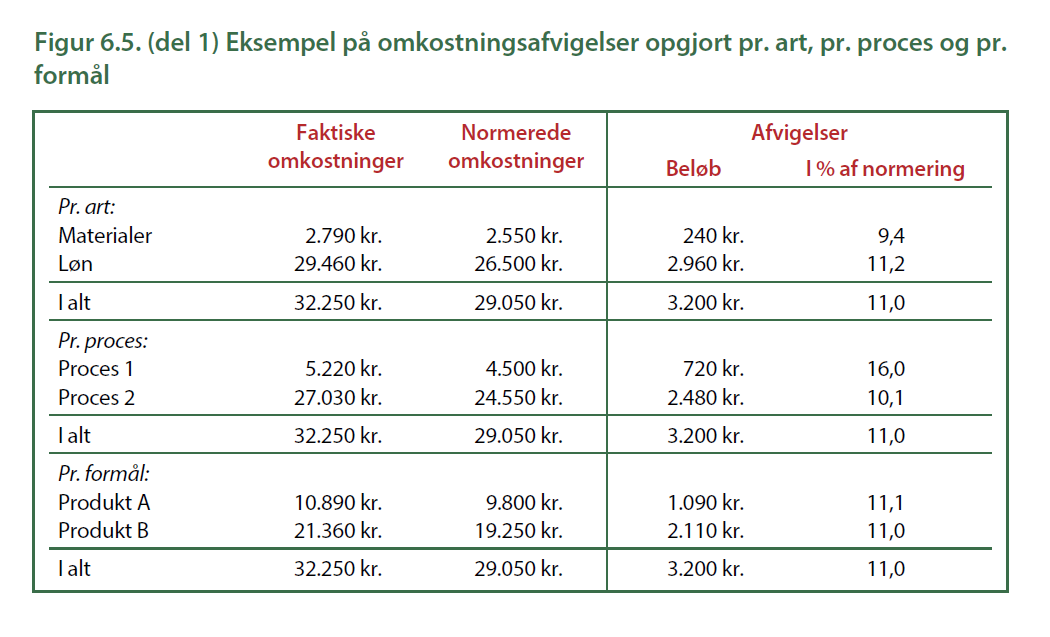 Virksomhedens økonomistyring
© Michael Andersen og Carsten Rohde
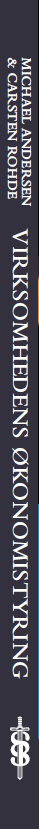 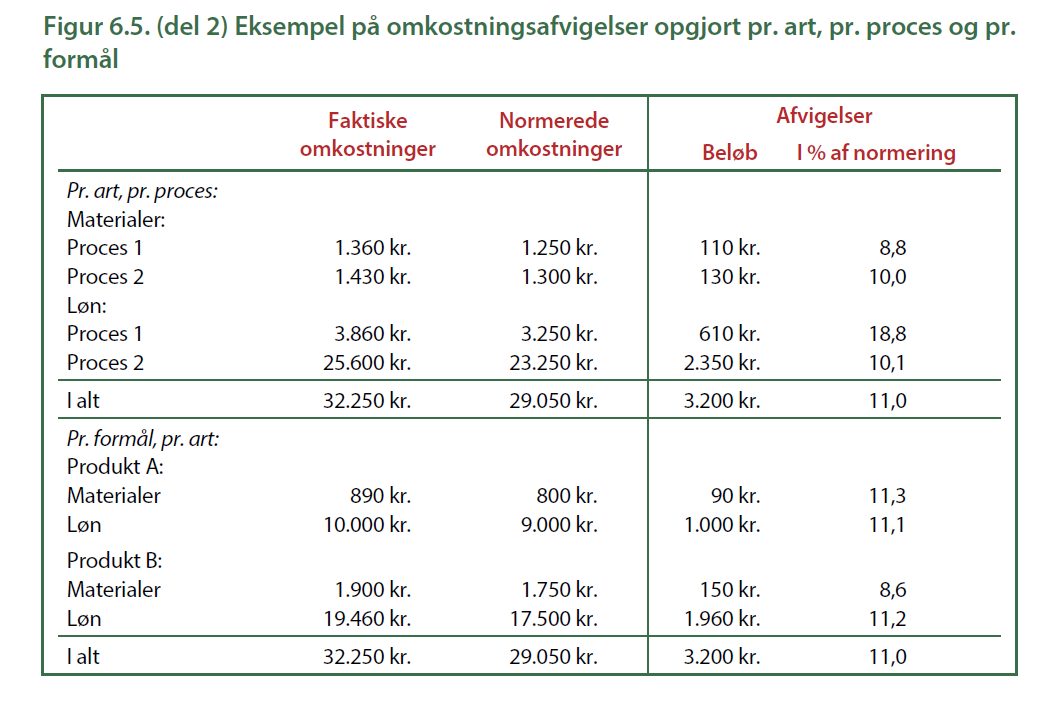 Virksomhedens økonomistyring
© Michael Andersen og Carsten Rohde
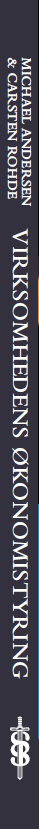 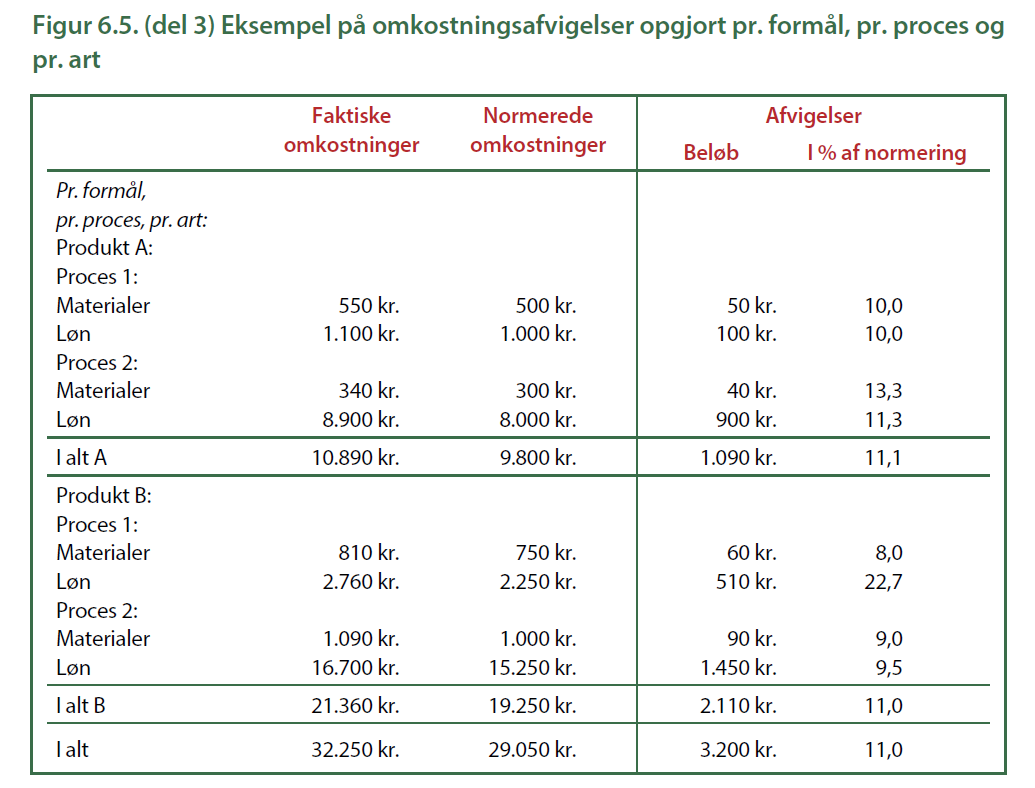 Virksomhedens økonomistyring
© Michael Andersen og Carsten Rohde
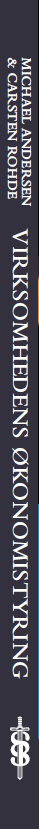 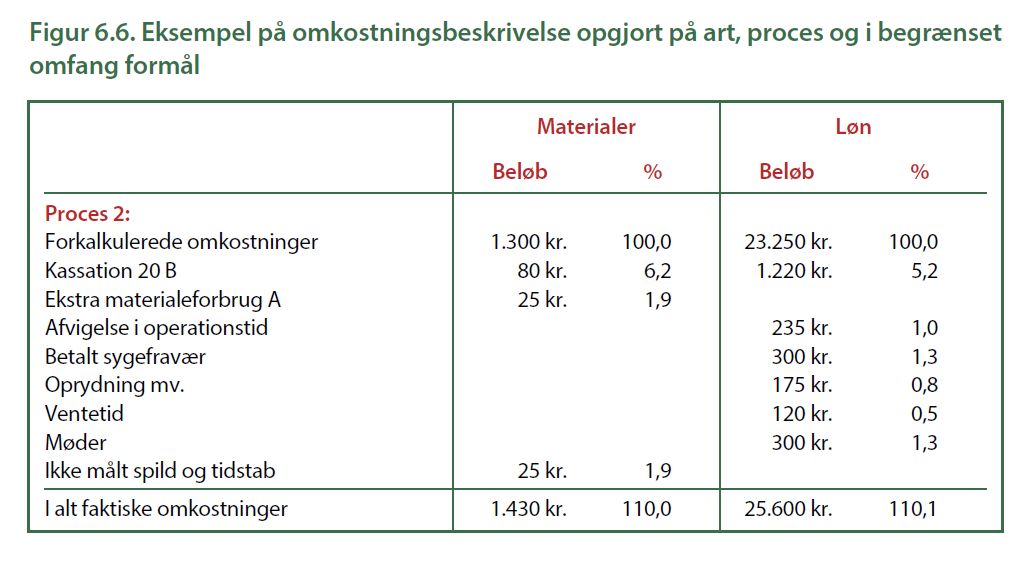 Virksomhedens økonomistyring
© Michael Andersen og Carsten Rohde
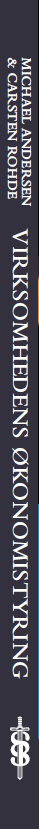 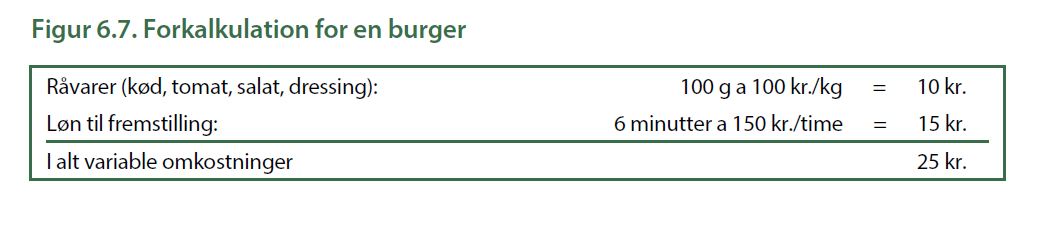 Virksomhedens økonomistyring
© Michael Andersen og Carsten Rohde
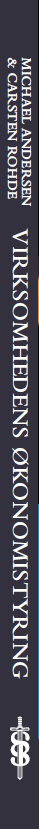 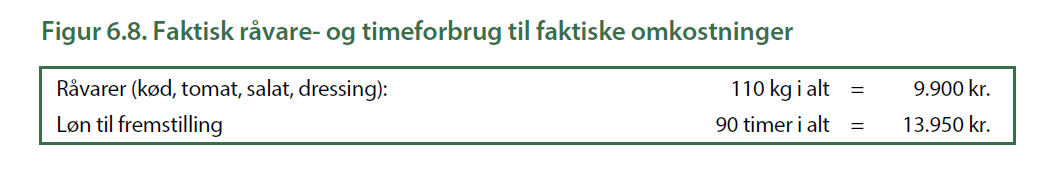 Virksomhedens økonomistyring
© Michael Andersen og Carsten Rohde
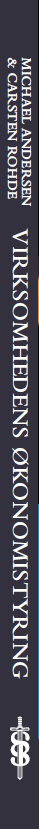 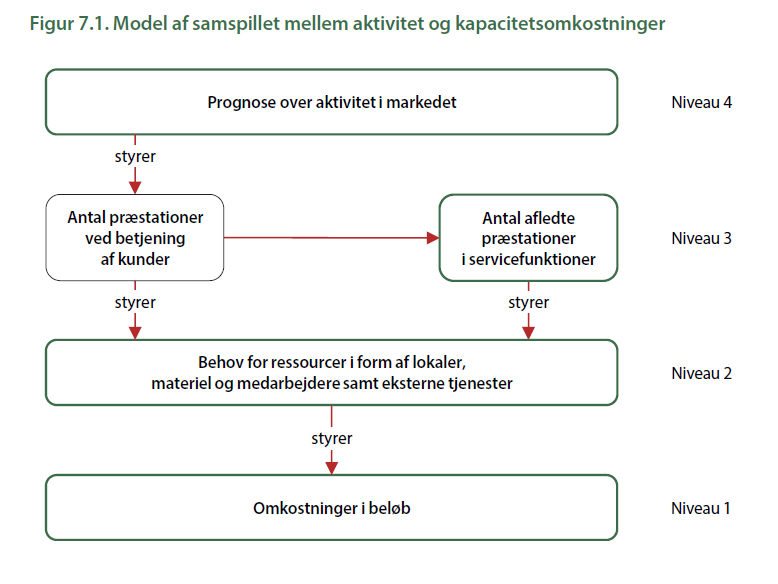 Virksomhedens økonomistyring
© Michael Andersen og Carsten Rohde
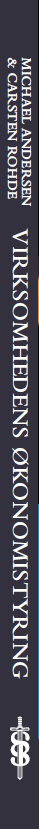 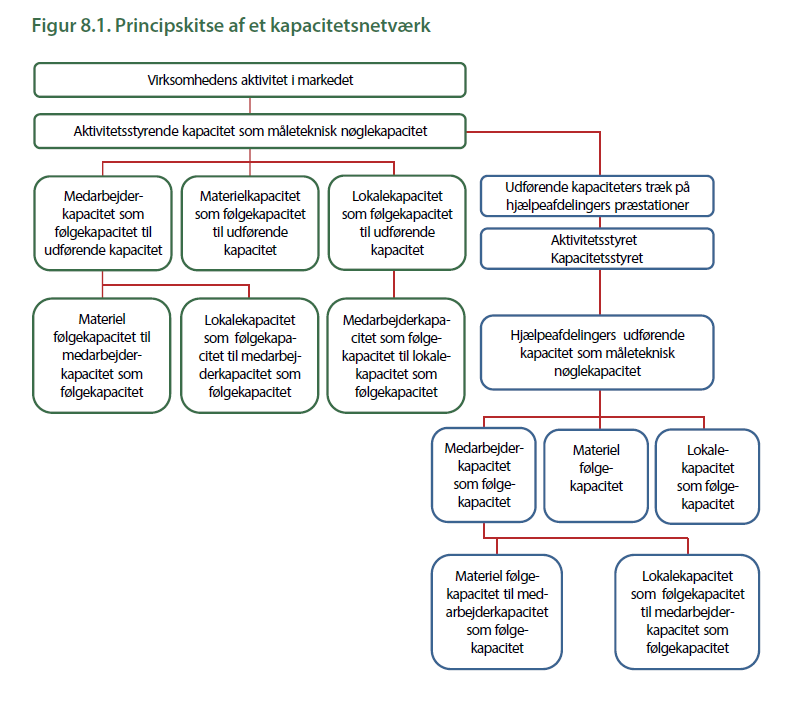 Virksomhedens økonomistyring
© Michael Andersen og Carsten Rohde
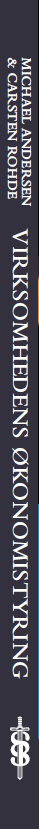 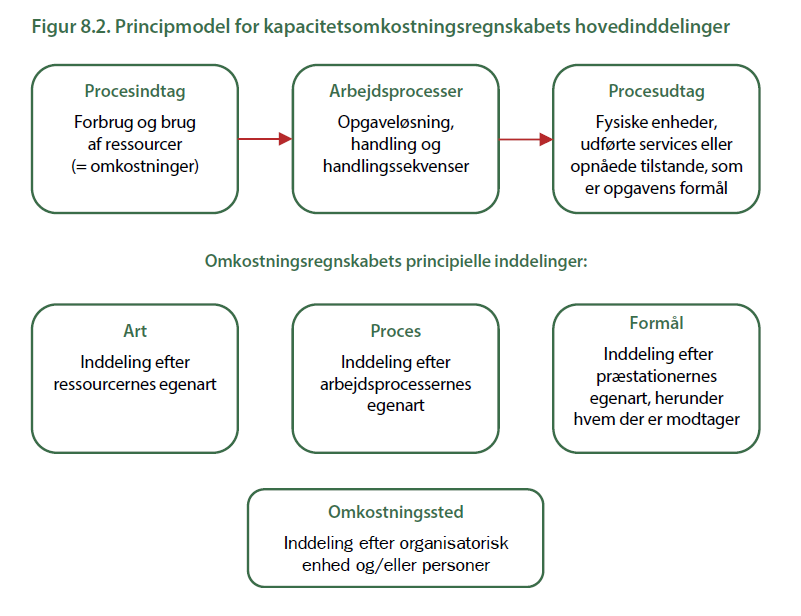 Virksomhedens økonomistyring
© Michael Andersen og Carsten Rohde
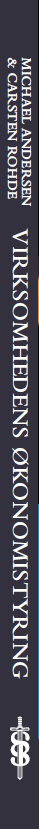 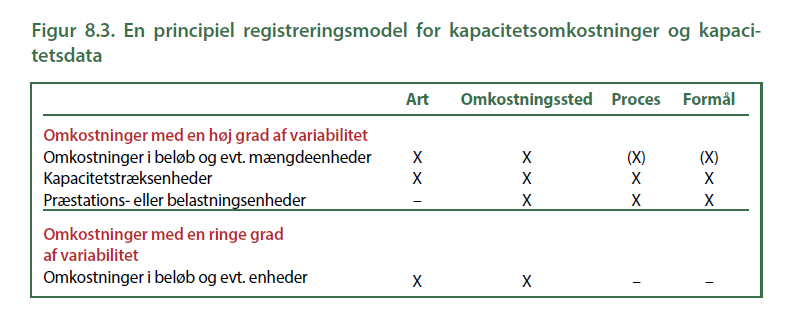 Virksomhedens økonomistyring
© Michael Andersen og Carsten Rohde